Mobile Home Park Act (MHPA) Landlord Obligations
Obligaciones del Propietario según la Ley de predios de casas móviles (MHPA, por sus siglas en inglés)

© 2020 Colorado Poverty Law Project
Know Your Rights Presentation, by:
‘Conozca sus Derechos‘  presentada por:

			Blair Kanis, Esq., 			Shannon MacKenzie, Esq., & 
			David Valleau, Esq.
Colorado Poverty Law Project
Monthly Legal Clinic:  
Third Wednesday 4-6pm 
Stout Street Health Center (2130 Stout)
Join in person or by Zoom/phone in private virtual “room”
Speak 1-on-1 with a volunteer lawyer
 
How to Sign Up:
RSVP on our website
CPLP Events
contact@copovertylawproject.org 
Call 720-515-6130
(For English speakers)
Consulta Legal Gratuita:
El tercer miércoles del mes; 4 - 6 PM 
Stout Street Health Center, ubicado en 2130 Stout St., Denver
Acompáñenos en persona, por teléfono/por Zoom en un “cuarto virtual privado”
Cara a cara con un abogado voluntario, para contestar sus preguntas
 
Inscríbase:
Visitando la pág. de Eventos en nuestro sitio web (haga clic en ‘RSVP’); o enviando un correo a: contact@copovertylawproject.org 
O llame al 720-500-2587 
(Para los que hablan español)
CPLP Mobile Home Initiative
Iniciativa del CPLP para Predios de Casas Móviles
2020 Pilot program in Adams County
Provide housing law related education &  resources to mobile home residents
Refer mobile home cases to volunteer lawyers
How to Reach Us:
Email/call (previous slide)
Online intake form:
CPLP Intake Form Just Housing and Mobile Home Initiatives
Programa piloto entre CPLP y el Condado de Adams
Proveer educación relacionada a la ley de la vivienda y recursos a los residentes de casas móviles
Referir los casos de casas móviles a los abogados voluntarios
¿Cómo comunicarse con CPLP?
Por correo electrónico
contact@copovertylawproject.org 
 
Formulario de aplicación en línea: CPLP Formulario de inscripción en español
¿Por qué la ley de Predios de Casas Móviles (MHPA, por sus siglas en Inglés)?
Why the Mobile Home Park Act (MHPA)?
Recognizes an imbalance of power exists when someone owns their mobile home but rents lot space from a park
Provides mobile home owners with more rights than the average tenant of an apartment or house
Most of the landlord (LL) obligations covered in this presentation are found in the MHPA
Reconoce que existe un desequilibrio de poder cuando alguien es dueño de su casa móvil pero alquila un lote de un  predios
 
Provee a los propietarios de casas móviles más derechos  que al inquilino promedio de un apartamento o casa
 
La mayoría de las obligaciones del arrendador (LL, por sus siglas en inglés) cubiertas en eta presentación, se encuentran en la Ley de Predios de Casas Móviles (MHPA, por sus siglas en inglés)
¿Qué obligaciones aplican a los Predios de Casas Móviles?
What obligations apply to mobile home parks?
3 Important Places to Look:
Your Rental Agreement
Mobile Home Park Act: 
Specific obligations of mobile home parks to their tenants
Your rights cannot be waived in a lease!
For example, § 38-12-212.3. Responsibilities of landlord--acts prohibited
General CO landlord/tenant laws, Warranty of Habitability
Hay 3 lugares importantes donde están descritas las obligaciones:
Su contrato de alquiler
Ley de Predios de Casas Móviles
Obligaciones específicas de los predios de casas móviles respecto a sus inquilinos
¡No se puede renunciar a sus derechos en un contrato de arrendamiento!
Por ejemplo, bajo “actos prohibidos”, § 38,-12-212.3.  Responsabilidades del arrendador-actos prohibidos
Leyes generales de Colorado para arrendadores/inquilinos, Garantía de Habitabilidad
Pero, ¿Qué pasa si yo alquilo una casa móvil?
But what if I rent a mobile home?
Some parts of MHPA only apply to home owners BUT others give rights to tenants
“Resident” is defined to include anyone residing in the park, even if they don’t own the mobile home
Check if the applicable MHPA section uses the word “owner” or resident”!
Colorado’s general landlord/tenant laws also give rights to tenants of mobile homes (more to follow)
Algunas partes de la Ley de Predios de Casas Móviles (MHPA, por sus siglas en inglés), solo aplican para los propietarios de viviendas, sin embargo, otras otorgan derechos a los inquilinos
”Residente”, se define para incluir a cualquier persona que resida en el predio, incluso si no son propietarios de la casa móvil
¡Verifique si la sección de la Ley MHPA aplicable utiliza la palabra ”propietario” o “residente”!
 
Las leyes generales de Arrendadores/inquilinos de Colorado, también otorgan derechos a los inquilinos de casas móviles (más sobre este tema, a continuación)
Pero, ¿qué pasa si alquilo una casa móvil?
But what if I rent a mobile home?
Examples where all residents have rights under the MHPA, not just home owners:
Landlord must provide water/utilities to lot space
Landlord must maintain premises
Management of utility accounts
Water usage and billing
Right to bring civil action for violation of a rental agreement or MHPA
Los siguientes son ejemplos de los derechos según la Ley MHPA que aplican a todos los residentes, no solamente los propietarios de viviendas:
 
 El Arrendador debe proporcionar agua/servicios públicos al espacio del lote
 
El Arrendador debe brindar mantenimiento a las instalaciones
 
Gestión de cuentas de servicios públicos
 
Consumo y facturación de agua
 
Derecho a iniciar una acción civil por violación de un contrato de alquiler o violar una parte de la Ley de Predios de Casas Móviles (MHPA, por sus siglas en inglés)
Renuncia de responsabilidad legal
Legal Disclaimer
The information provided in this presentation does not, and is not intended to, constitute legal advice.
All information is for general informational purposes only.
You should contact an attorney, or attend our monthly legal clinic, with respect to any particular legal matter.
La información proporcionada en esta presentación no constituye, ni  pretende ser, asesoramiento  legal.
Toda la información es sólo para fines informativos generales.
Si usted tiene preguntas sobre cualquier asunto legal en particular, usted debe ponerse en contacto con un licenciado, o debe asistir a nuestra consulta legal gratuita. CPLP las ofrece el tercer miércoles del mes, cada mes.
Landlord Obligations under the MHPA(Current as of June 30, 2020)
Obligaciones del Propietario según la Ley de Predios de Casas Móviles (MHPA, por sus siglas en inglés)(Vigente desde el 30 de junio de 2020)
Landlord Obligations: Rental Agreements
Obligaciones del Arrendador: Contratos de Alquiler
Rental Agreements
Contratos de Alquiler
Definition: agreement, written or implied by law, between the management and a home owner establishing the terms and conditions of a tenancy, including reasonable rules and regulations
A lease is a rental agreement
Terms must be disclosed in writing to any prospective homeowner before rental or occupancy
Definición: acuerdo, escrito o implícito por ley, entre la administración y el propietario de una vivienda que establece los términos y condiciones de un arrendamiento, incluidas reglas y regulaciones razonables
 
Un contrato de arrendamiento es un contrato de alquiler
 
Los términos deben exponerse por escrito a cualquier potencial propietario antes del alquiler o de la ocupación
Contratos de Alquiler
Rental Agreements
Under the MHPA, what must be in a rental agreement?
Term of tenancy (how long)
Rent amount (how much)
Day rent is due
Rules and regulations of park
All charges other than rent
Según la Ley de Predios de Casas Móviles (MHPA, pos sus siglas en inglés), ¿qué debe incluir un contrato de alquiler?
 
Plazo de arrendamiento (cuánto tiempo)
Monto del alquiler (cuánto cobran)
Día del vencimiento del alquiler
Reglas y regulaciones del predio
Todos los cargos que no sean el alquiler
Contratos de Alquiler
Rental Agreements
Under MHPA, what is NOT allowed in a rental agreement (i.e. lease)?
Waiver of any MHPA rights
Agree to possessory lien
Arbitration instead of civil trial
Authorize anyone else to confess judgment (i.e., legally admit wrong) on a claim that arises from the agreement
Según la Ley de Predios de Casas Móviles (MHPA, por sus siglas en inglés), ¿qué no está permitido en un contrato de alquiler (es decir, arrendamiento)?
 
Renunciar a cualquier derecho de la Ley de Predios de Casas Móviles (MHPA, por sus siglas en inglés)
Aceptar el gravamen posesorio
Arbitraje en vez de juicio civil
Autorizar a cualquier otra persona a confesar un fallo (es decir, admitir legalmente un error) sobre una reclamación que surja del acuerdo
Contratos de Alquiler
Rental Agreements
If you rent a mobile home (or a room in a mobile home) from someone, you also have the right to request a lease that covers that relationship.
General landlord/tenant laws would apply.
Please come to our next legal clinic if you have any other questions!
Si alquila una casa móvil (o una habitación en una casa móvil) de alguien, también tiene el derecho de solicitar un contrato de arrendamiento que cubra ese trato.
 
Se aplicarían las leyes generales de arrendadores/inquilinos
 
¡Por favor, inscríbase para una consulta legal gratuita en nuestra próxima reunión mensual, el tercer miércoles del mes, si tiene alguna otra pregunta!
Rental Agreements
Contratos de Alquiler
Park rules must be established in lease at beginning of tenancy.
Can only be amended if:
Homeowner has consented to amendment or
Management has given 60 days’ written notice before rules go into effect
Exception if home transferred to new owner (unless pursuant to death, divorce, or marriage)
Las reglas de los predios deben estar establecidas en el inicio del arrendamiento
Se puede enmendar solamente si:
El dueño de la casa ha autorizado enmendarlas, o
La gerencia le ha dado una notificación por escrito con 60 días de anticipación antes de que las nuevas reglas entren en vigencia
Con excepción si la casa se transfiere a un nuevo propietario (a menos que sea por fallecimiento, divorcio o matrimonio)
Rental Agreements
Contratos de Alquiler
Under MHPA, rental agreement must be signed by both parties 
The mobile home owner must receive a copy
Park can require a security deposit but must be limited to one month’s rent for all unit types (both single and double wide units)
El contrato de alquiler debe estar firmado  por ambas partes
 
El propietario de la casa móvil debe recibir una copia
 
El predio puede requerir un depósito de seguridad pero debe estar limitado a un mes de renta en todo tipo de unidades (tanto en unidades individuales como en las de doble ancho)
Depósito de Seguridad
Security Deposit
Definition: advance payment to secure the performance of rental agreement
 
Deposits must be placed in a separate trust account – no commingling of funds by LL.
Definición: pago por adelantado para garantizar la ejecución del contrato de alquiler
 
Los depósitos deben colocarse en una cuenta fiduciaria separada – sin mezcla de fondos por el arrendador (LL, por sus siglas en inglés).
Security Deposit
Depósito de Seguridad
Under general CO Law:
Landlord must return security deposit w/in 1 month of lease end (unless lease states otherwise but can’t be more than 60 days).
Landlord must provide list of exact reasons for withholding security deposit.
If no list, landlord forfeits right to retain any portion of security deposit
Según la ley general de Colorado:
 
El arrendador debe devolver el depósito de seguridad dentro de 1 mes de la finalización del contrato de arrendamiento (a menos que el contrato de arrendamiento indique lo contrario, pero no puede ser más de 60 días).
 
El arrendador debe proporcionar una lista de razones exactas por la cual retiene el depósito  de seguridad.
Si no hay lista, el arrendador pierde el derecho a retener cualquier porción del depósito de seguridad
DOLA Guidance on Lease Renewals
Orientación del Departamento de Asuntos Locales (DOLA, por sus siglas en inglés) Sobre Renovaciones de Arrendamientos
After original lease period ends, default to month-to-month tenancy: not required to sign new lease with new park rules.
This is true even if park purchased by new owner.
https://cdola.colorado.gov/office-of-regulatory-oversight/mobile-home-park-oversight-program/mobile-home-park-resources
Después de que el período original finaliza la única opción es arrendamiento mes-a-mes: no se requiere firmar nuevo contrato con nuevas reglas del predio
Esto es verdadero aun si el predio es comprado por un nuevo propietario
https://cdola.colorado.gov/office-of-regulatory-oversight/mobile-home-park-oversight-program/mobile-home-park-resources
Orientación DOLA Sobre Renovaciones de Arrendamientos
DOLA Guidance on Lease Renewals
Mobile home owners are not required to sign lease renewals or new leases after initial lease term ends or at any other point in tenancy
Under MHPA, LL can only terminate for cause and for statutory reasons
https://cdola.colorado.gov/office-of-regulatory-oversight/mobile-home-park-oversight-program/mobile-home-park-resources
Los propietarios de casas móviles no están obligados a firmar la renovación del contrato de arrendamiento o nuevos contratos de arrendamiento, después de que finalice el plazo del contrato inicial o en cualquier otro momento del arrendamiento
 
Según la Ley de Predios de Casas Móviles (MHPA, por sus siglas en inglés), los propietarios sólo pueden rescindir el contrato a causa de razones legales
 
https://cdola.colorado.gov/office-of-regulatory-oversight/mobile-home-park-oversight-program/mobile-home-park-resources
Orientación DOLA Sobre Renovaciones de Arrendamientos
DOLA Guidance on Lease Renewals
Example:
MH Park, Sunnyside, is sold to new owners, Sneakyside
Can Sneakyside force residents to sign new lease?
NO, Sneakyside cannot force a resident to sign a new lease. 
New owners cannot impose new park rules and regulations unless change is pursuant to statute (covered below).
Ejemplos:
El predio de casas móviles Sunnyside se vendió a nuevos propietarios, Sneakyside
 
¿Puede Sneakyside obligar a los residentes a firmar un nuevo contrato de arrendamiento?
 
NO, Sneakyside no puede obligar a un residente a firmar un nuevo contrato de arrendamiento.
 
Los nuevos propietarios  no pueden imponer nuevas reglas y regulaciones del predio, a menos que el cambio sea conforme al estatuto (que se describe a continuación)
Enforceability of Rules
Aplicabilidad de las Reglas
Park rules must be established, in writing, in rental agreement at beginning of tenancy
Park rules and regulations enforceable only if:
Purpose is to:
Promote safety or welfare,
Protect and preserve the premises from abuse, or
Fairly distributes services/facilities
Las reglas del predio deben establecerse por escrito en el contrato de alquiler al comienzo del arrendamiento
 
Las reglas  y las regulaciones del predio se pueden hacer cumplir sólo sí:
 
El propósito de dichas reglas es:
Promover la seguridad o el bienestar,
Proteger y preservar las instalaciones de abusos o,
Distribuir equitativamente los servicios/instalaciones
Enforceability of Rules (cont.)
Aplicabilidad de las Reglas, (cont.)
Rule must be reasonably related to one of those legitimate purposes
NOT arbitrary, capricious, unreasonable, retaliatory, or discriminatory
Sufficiently explicit to fairly inform owner what must do to comply
La regla debe estar razonablemente relacionada con uno de eso propósitos legítimos
 
NO arbitrario, caprichoso, irrazonable, de represalia o discriminatorio 
 
Suficientemente explícito para informar justamente al propietario lo que debe hacer para cumplir con la regla
¿Verdadero o Falso?
POP Quiz
True or False: A park rule prohibiting tenants from keeping a grizzly bear as a pet is a legitimate rule.
 
Answer: True, grizzly bears are dangerous, thus the rule promotes safety and welfare.
Verdadero o Falso:
Una regla del predio que prohíbe a los inquilinos tener un oso pardo como mascota, ¿es una regla legítima?
 
Respuesta: 
¡Verdadero!
Los osos pardos son peligrosos, por lo que la regla es legítima ya que promueve la seguridad y el bienestar de la comunidad.
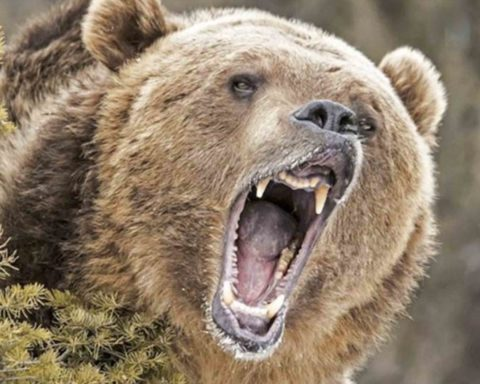 ¿Verdadero o Falso?
POP Quiz
True or False: A park rule requiring all tenants to install hurricane shutters is a legitimate rule.
 
Answer: False, while conceivably required to promote safety and welfare, there are no hurricanes in CO, thus the rule is arbitrary and capricious.
Verdadero o Falso:
Una regla del predio que requiere que todos los inquilinos instalen contraventanas contra huracanes, es una regla legítima.
 
Respuesta: 
¡Falso!, aunque posiblemente se requiera para promover la seguridad y el bienestar, no hay huracanes en Colorado, por tanto, la regla es arbitraria y caprichosa
¿Verdadero o Falso?
POP Quiz
True or False: A park rule requiring non-English speakers to pay a $100 translation fee is a legitimate rule.
 
Answer: False, this rule is discriminatory on its face, and is not enforceable.
Verdadero o Falso: 
Una regla del predio que exige que las personas que no hablan inglés paguen una tarifa de traducción de $ 100, es una regla legítima.
 
Respuesta: 
¡Falso!, esta regla es discriminatoria a primera vista y no se puede hacer cumplir.
Enforceability of Rules
Aplicabilidad de las Reglas
What about amendments?
Can park rules be amended during the tenancy? Yes, but only if:
Home owner has consented to amendment or
Management has given 60 days’ written notice before rules go into effect
Exception: if home transferred to new owner (unless pursuant to death, divorce, or marriage)
¿Qué sucede con las enmiendas?
 
¿Se pueden modificar las reglas del predio durante el arrendamiento? Sí, pero sólo si:
El propietario de la vivienda ha brindado su consentimiento para enmendar o,
La gerencia ha dado aviso por escrito con 60 días de anticipación antes de que las reglas entren en vigencia
 
Excepción: si la casa se transfiere a un nuevo propietario (a menos que sea por fallecimiento, divorcio o matrimonio)
Landlord Statutory Responsibilities: Habitability
Obligaciones Estatutarias del Arrendador: La Habitabilidad
Definición de Habitabilidad
Habitability Definition
A responsibility placed on landlords to make a residence capable of being inhabited by people
Two sources for landlord obligations to mobile homes residents in CO:
Mobile Home Park Act (MHPA)
Warranty of Habitability (WOH)
Una responsabilidad que recae sobre los arrendadores de hacer que una residencia pueda ser habitada por personas
 
Dos fuentes para las obligaciones de los arrendadores respecto a los residentes de casas móviles en Colorado:
 
Ley de Predios de Casas Móviles (MHPA, por sus siglas en inglés)
 
Garantía de Habitabilidad (WOH, por sus siglas en inglés)
Definición de Habitabilidad
Habitability Definition
How to know which statute applies?
Look at relationship of tenant-landlord:
Tenant renting mobile home from home owner = WOH if issue with home itself but MHPA if issue is with utility connections or lot/common areas
Mobile home owner renting lot space from park management = MHPA
¿Cómo saber qué estatuto aplica?
 
Revise la relación entre el inquilino y el arrendador:
 
Inquilino que alquila una casa móvil al dueño de la casa = el estatuto WOH aplica si hay un problema con la casa; sin embargo, el estatuto MHPA aplica, si el problema es con las conexiones de servicios públicos o con el lote/áreas comunes
 
¿Cual estatuto aplica para un propietario (de una casa móvil) que alquila solamente un lote de la administración del predio?
El estatuto MHPA, porque el lote es un área comun
MHPA Vs. WOH
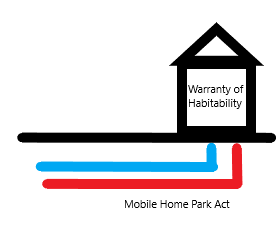 Ley de Predios de Casas Móviles(MHPA, por sus siglas en inglés) Vs.Garantía de  Habitabilidad (WOH, por sus siglas en inglés)
Obligaciones del Arrendador según MHPA vs WOH
Landlord Obligations under MHPA vs WOH
Example: Rex Renter is renting a MH from MH owner Laura Landlord, who in turn is renting lot space from Sunnyside.
There is a hole in ceiling, who needs to fix?
Laura Landlord is required to fix the issue (after adequate notice is given).
Sunnyside is not required to fix hole
Ejemplo: Rex Inquilino está alquilando una casa móvil de una propietaria de casa móvil, Laura Arrendadora, quién, a su vez, alquila un lote de Sunnyside.
 
Hay un agujero en el techo: ¿Quién debe arreglarlo?
 
Laura Arrendadora, es a quien habrá de solicitarle que solucione el problema (después de que se brinde la notificación adecuada).
 
Sunnyside, no es el requerido para  solucionar el agujero.
Obligaciones del Arrendador según MHPA vs WOH
Landlord Obligations under MHPA vs WOH
Example: Rex Renter is renting a MH from MH owner Laura Landlord, who in turn is renting lot space from Sunnyside.
MH infested with bedbugs. Who needs to pay for extermination?
Laura Landlord is required to fix the issue.
Sunnyside is not required to hire exterminator
Ejemplo: Rex Inquilino está alquilando una Casa Móvil de una propietaria de Casa Móvil, Laura Arrendadora, quién, a su vez, alquila un lote de Sunnyside.
 
La casa está infestada de chinches: ¿Quién debe de pagar por el exterminio?
 
Laura Arrendadora, es quien debe solucionar el problema.
 
Sunnyside,  no tiene la obligación de contratar a un exterminador
Obligaciones del Arrendador según MHPA vs WOH
Landlord Obligations under MHPA vs WOH
Example: Rex Renter is renting a MH from MH owner Laura Landlord, who in turn is renting lot space from Sunnyside.
No water running into MH due to crack in water line to the lot space: who is responsible?
Sunnyside MGMT needs to fix
LL not required, but should inform MGMT of the issue
Ejemplo: Rex Inquilino está alquilando una casa móvil de una propietaria de casa móvil, Laura Arrendadora, quién, a su vez, alquila un lote de Sunnyside.
 
No hay agua en una casa móvil debido a una grieta en la línea de agua que va hacia el espacio del lote: ¿Quién es el responsable?
 
Es responsabilidad de la administración de Sunnyside, solucionar este problema.
 
Aunque el arrendador, no tiene la obligación de solucionar el problema, debería de informar a la administración que se presento un problema
Obligaciones del Arrendador según MHPA vs WOH
Landlord Obligations under MHPA vs WOH
Example: Laura Landlord owns MH and lives there; she is renting lot space from Sunnyside.
Black mold detected in MH, who is responsible?
Sunnyside not responsible as long as mold not caused by utility connections
But if Laura can show mold caused by break in water pipe from lot, could be responsibility of Sunnyside
Ejemplo: Laura Arrendadora, es propietaria de una casa móvil y vivé allí; ella está alquilando un lote a Sunnyside.
 
Moho negro es detectado en una casa móvil: ¿Quién es responsable?
 
Sunnyside no es responsable, siempre y cuando el moho no sea causado por conexiones de servicios públicos. 
 
Pero si Laura puede demostrar de que el moho es causado por una rotura en la tubería de agua del lote, podría ser responsabilidad de Sunnyside
Obligaciones del Arrendador según MHPA vs WOH
Landlord Obligations under MHPA vs WOH
Example: Rex Renter is renting a MH from Laura Landlord, who in turn is renting lot space from Sunnyside.
Heating is not working, who’s responsibility?
It depends. If gas isn’t flowing into MH, Sunnyside. If damaged heating unit, LL
Always inform LL
Ejemplo: Laura Arrendadora, es propietaria de una casa móvil y vivé allí; ella está alquilando un lote a Sunnyside.
 
La calefacción !no funciona! ¿De quién es la responsabilidad?

Depende… 
Si el gas no fluye hacia la casa móvil, la responsabilidad es de Sunnyside. 
Si la unidad de calefacción está dañada, la responsabilidad es del Arrendador
Siempre se debe informar al Arrendador
Obligaciones del Arrendador según MHPA vs WOH
Landlord Obligations under MHPA vs WOH
What about rent-to-own tenants?
If issue is with the unit, could depend on what the contract says
If you are a rent-to-own tenant and you have a specific question, please attend our monthly legal clinic (10/21 at 4 pm) and we can discuss your specific issue.
¿Qué pasa con los inquilinos de alquiler con opción a compra?
 
Si el problema es con la unidad, podría depender de lo que diga el contrato
 
Si eres un inquilino de alquiler con opción a compra y tienes una pregunta específica, inscríbete para asistir a nuestra próxima consulta legal gratuita, (la repetimos mensualmente), el 21 de octubre de 2020 de 4 pm a 6 pm y podemos discutir su problema específico.
Obligaciones del Arrendador según la Ley MHPA
Landlord Obligations Under the MHPA
Obligations of park to MH residents:
LL is required to maintain premises that are:
Safe, clean, fit for human habitation & reasonable use
I.e. free from hazardous materials, no exposed electrical wires, sanitary
Accessible to people with disabilities
I.e. wheelchair ramps
Obligaciones del arrendador con los residentes del predio de casas móviles:
El arrendador debe mantener las instalaciones en buen estado:
Para que sean seguras, que estén limpias y aptas para la habitación humana y para uso razonable
Es decir, que estén aseadas, libre de peligro, por ej. libre de materiales peligrosos y de cables eléctricos expuestos
Accesibles para personas con discapacidades
Es decir, deben contar con rampas para sillas de ruedas si son necesarias
Obligaciones del Arrendador según la Ley MHPA
Landlord Obligations Under the MHPA
Maintenance/repair of:
Sewer lines, water lines, utility service lines, or
Related connections owned and provided by landlord
Ensure that:
Plumbing lines and other utility connections are installed and maintained
Each pad space is connected to sewage
Running water available at all pad space
Mantenimiento/reparación de:
Líneas de alcantarillados, líneas de agua, líneas de servicios públicos, 
Conexiones relacionadas de propiedad y proporcionadas por el arrendador
 
Asegúrese de que: 
Las líneas de fontanería y otras conexiones de servicios públicos estén instalados y con mantenimiento
Cada espacio esté conectado a las aguas residuales
Haya agua potable disponible en todo el espacio indicado
Obligaciones del Arrendador según la Ley MHPA
Landlord Obligations Under the MHPA
If LL fails to maintain or repair, LL shall pay the cost of repairing any damage to mobile home.
Reimburse residents for any damages to persons or personal property (including for loss of use).
Must also make available alternative sources of potable water and portable toilets
Si el Arrendador no brinda mantenimiento o reparación necesaria, le corresponde pagar el costo de la reparación de cualquier daño a la casa móvil.
 
El Arrendador tiene que reembolsar a los residentes por cualquier daño a personas o a bienes personales (incluyendo la privación del uso).
 
También debe poner a disposición fuentes alternativas de agua potable y baños portátiles
Mantenimiento de Locales
Maintenance of Premises
LL also responsible for maintaining:
Accessory buildings (i.e. sheds or carports) that are owned by LL and provided for use to resident
Common areas
Roads and pavement
Pad space
Trees
LL cannot require tenant to assume these responsibilities as condition of rental agreement
EL Arrendador, también es responsable de mantener:
Viviendas o estructuras accesorias (es decir, cobertizos o cocheras) que son propiedad del Arrendador y proporcionados para uso de los residentes
Áreas comunes
Carreteras y pavimento
Espacio de almohadillas
Árboles 
 
El Arrendador no puede exigir que el inquilino asuma estas responsabilidades como condición del contrato de alquiler
Obligaciones del Arrendador según la Ley MHPA
Landlord Obligations Under the MHPA
In more detail, obligations include:
Keeping common areas clean and sanitary, generally available for use, accessible for disabled 
For roads, pavement: snow removal and emergency vehicle/ school bus access
Maintaining trees to protect safety or persons & property and preserve mature/healthy trees
Más detalladamente, sus obligaciones incluyen: 
 
Mantener las áreas comunes limpias e higiénicas, disponibles para ser utilizadas y accesibles para discapacitados
 
Para carreteras y pavimentos: remoción de nieve para que vehículos de emergencia y autobuses escolares tengan acceso
 
Mantenimiento de árboles para proteger la seguridad de las personas, de la propiedad  y  para preservar la salud de los árboles y preservar a los árboles más antiguos
Facturación de Agua
Water Billing
If MGMT charges individually for water usage, MH owner must be provided:
How amounts are charged for water use on lot,
How amounts are charged for water use in common areas, and
Current residential water rate schedule
Si la Administración cobra individualmente por el uso de agua, debe de facilitar la siguiente información al propietario de la casa móvil:
 
Cómo se cobran las cantidades por el uso de agua en el lote,
 
Cómo se cobran las cantidades por el uso del agua en áreas comunes, y 
 
Un calendario actualizado que muestre las tarifas de agua residenciales
Facturación de Agua
Water Billing
If MGMT charges individually or in aggregate, MH owner must be provided water bill that includes:
Amount owed by home owner
Total amount owed by all residents in MHP
And, if MGMT purchases water from a provider, total amount paid by MGMT to the provider
Si la Administración cobra por el agua individualmente por inquilino, o por grupo, el propietario de la casa móvil debe recibir una factura que incluya:
 
Cantidad que debe el dueño de la casa 
Cantidad total que debe cada residente del predio de casas móviles
Y, si la Administración compra agua a un proveedor, la cantidad total que paga la Administración a otro proveedor de agua
Facturación de Agua
Water Billing
MGMT must use billing method that is reasonable, equitable, and consistent.
What about leaks?
If leak in a water line inside park, MGMT must notify each MH owner w/in 24 hours
MGMT shall not bill MH owner for water usage caused by a leak in a water line inside the park
Does not apply to leaks within the home
La Administración  debe utilizar un método de facturación que sea razonable, equitativo y consistente
 
¿Qué sucede con las fugas?
Si hay una fuga en una línea de agua dentro del predio, la Administración debe notificar a cada propietario de casa móvil dentro de 24 horas 
La Administración no facturará al propietario por el uso de agua causada por una fuga en una línea de agua dentro del predio
Esta excepción no aplica para fugas causadas dentro del hogar de un propietario de casa móvil en el predio
Facturación de Agua
Water Billing
MGMT must make available running water and reasonable amounts of water at all times.
MGMT must give a minimum of two days’ notice if water service will be disrupted for planned maintenance.
La Administración debe tener disponible una cantidad razonable de agua y de agua potable en todo momento.
 
La Administración debe notificar con un mínimo de dos días de anticipación si el servicio de agua será interrumpido por  mantenimiento rutinario
Ley MHPA:Contacto de Emergencia
MHPA: Emergency Contact
El Arrendador DEBE  establecer y mantener un número de contacto de emergencia,
 
El número debe estar colocado en áreas comunes del predio y,
 
El número debe incluirse en todo contrato de alquiler y en cualquier revisión del mismo.
 
El uso del número de contacto de emergencia por un inquilino con el fin de reportar un problema de habitabilidad, efectivamente pone al arrendador bajo ‘aviso de un problema de habitabilidad’.
LL MUST establish and maintain an emergency contact number,
Must be posted in common areas of park, and
Communicate the number in rental agreement or any revisions.
Use of emergency contact to report issue w/ habitability is deemed to have provided notice to landlord.
¿Verdadero o Falso?
POP Quiz
True or False: The management of a MH park is responsible for any sinkholes.
 
Answer: True, lot space is management’s responsibility under MHPA, they need to fix the issue.
Verdadero o Falso:
La administración de un predio de casas móviles ¿es responsable de los sumideros?
 
Respuesta: 
¡Verdadero! El espacio del lote es responsabilidad de la Administración según la Ley de Predios de Casas Móviles, la Administración debe solucionar el problema.
¿Verdadero o Falso?
POP Quiz
True or False: The management of a MH park is responsible a tiny meteor that smashed through tenant’s roof
Answer: False, weatherproofing and broken roofs/windows is not the landlord’s responsibility.
Verdadero o Falso:
La Administración de un Predio de casas móviles ¿es responsable de un pequeño meteoro que se estrelló contra el techo del inquilino?
 
Respuesta: 
¡Falso!
Porque preparar la casa para el clima (la impermeabilización) ni los incidentes de techos y ventanas rotas no son responsabilidad del arrendador.
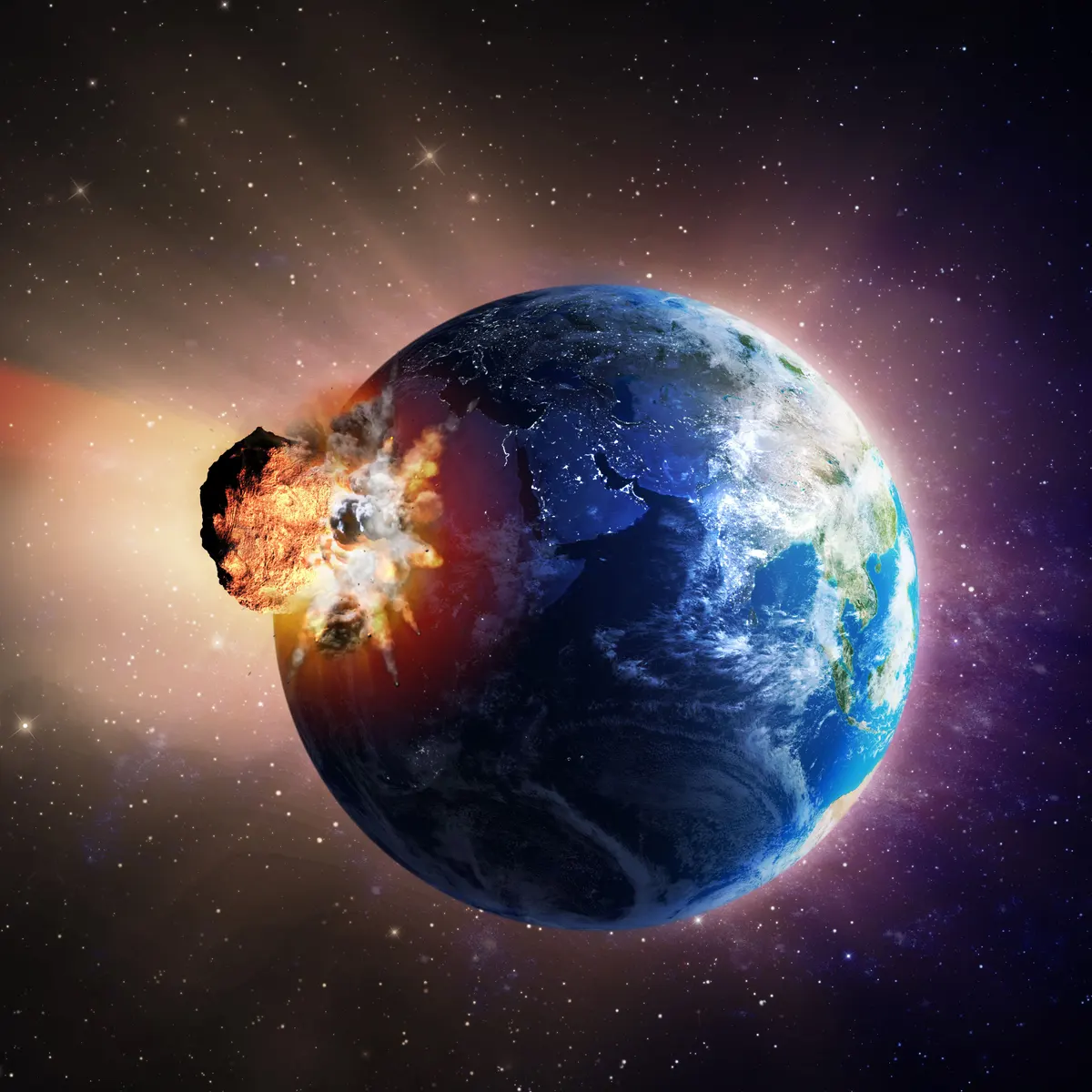 Landlord Obligations Under the Warranty of Habitability
Obligaciones del Arrendador según la Garantía de Habitabilidad
Who does Colorado’s WOH apply to? 
ALL Landlords.  This includes mobile home owners renting the mobile home or room(s) in the home to another person. 
Implied in every rental agreement – this does NOT need to be in writing to be enforceable!!
¿Para quienes aplica la Garantía de Habitabilidad (WOH, por sus siglas en inglés) de Colorado?
A TODOS los Arrendatarios. Esto incluye a los propietarios de casas móviles que alquilan su casa o la(s) habitación(es) de su casa móvil a otra persona.
La garantía es implícita en todos los contratos de alquiler; por eso ¡NO ES necesario que esté por escrito para ser ejecutable!
Obligaciones del Arrendador según la Garantía de Habitabilidad
Landlord Obligations Under the Warranty of Habitability
Under Colorado law, all tenants have a right to:
Premises fit for human habitation
Not habitable if a condition materially interferes with tenant’s life, health, or safety
Según la ley de Colorado, todos los inquilinos tienen derecho a:
 
Locales aptos para la habitación humana
 
Los locales se consideran no habitables si una condición interfiere materialmente con la vida, salud o seguridad del inquilino
¿Qué es la Habitabilidad según la Ley WoH?
What is Habitability under WoH?
Premises are automatically deemed uninhabitable if:
Mold present that will materially interfere with health or safety of tenant
Lacks waterproofing and weather protection, including broken windows and doors 
Lacks plumbing or gas
Lacks running water
Lacks heating facilities
Lacks electrical lighting
Las instalaciones se consideran inhabitables, automáticamente, en estos casos:
Presentan moho que materialmente interferirá con la salud o seguridad del inquilino
Carecen de impermeabilización y protección contra la intemperie, incluidas ventanas y puertas rotas
Carecen de plomería o gas
Carecen de agua potable
Carecen de instalaciones de calefacción
Carecen de iluminación eléctrica
¿Qué es la Habitabilidad según la Ley WoH? (Cont.)
What is Habitability under WoH? (cont.)
Premises are automatically deemed uninhabitable if:
Failure to appropriately exterminate rodents or insect infestations (i.e. bedbugs)
Broken locks
Non-compliance with applicable building, housing, and health codes
Las instalaciones se consideran inhabitables, automáticamente, si:
El arrendador no extermina adecuadamente a infestaciones de roedores o de insectos (eje. una infestación de chinches).
No se reparan la cerraduras rotas
Si hay incumplimiento de los códigos de construcción, vivienda y salud, pertinentes a los predios de casas móviles
Obligaciones del Arrendador según WOH
Landlord Obligations Under WOH
What happens if habitability requirement breached?
LL must receive reasonably complete written or electronic notice of issue.
LL must respond within 24 hours after notice
¿Qué sucede si se incumple el requisito de habitabilidad?
 
El Arrendador debe de recibir un aviso de emisión por escrito o electrónico razonablemente completo.
 
El Arrendador debe de responder dentro e las 24 horas posteriores a la notificación
Landlord Obligations Under WOH
Obligaciones del Arrendador según WOH
What is appropriate notice?
Written or electronic
Email address, phone, electronic portal specified in rental agreement
Any other manner in which LL and tenant previously communicated is valid
Tenant must retain sufficient proof of delivery of electronic notice
i.e. save email or screenshot
¿Qué se considera un aviso apropiado?
El aviso por escrito o electrónico
Dirección de correo electrónico, teléfono, portal electrónico especificado en el contrato de alquiler
Es válida cualquier otra manera en la que el Arrendador y el inquilino se hayan comunicado previamente
Si entrega el aviso de manera electrónica, el inquilino debe conservar pruebas suficientes de la entrega del aviso electrónico
Es decir, guardar correo electrónico o captura de pantalla
Obligaciones del Arrendador según WOH
Landlord Obligations Under WOH
Response must indicate LL’s intention in remedying issue and timeframe.
Does NOT apply if condition caused by tenant’s or tenant’s guest’s behavior
Unless result of domestic violence
La respuesta debe indicar la intención del Arrendador para solucionar el problema y el plazo para llevarlo a cabo.
 
NO aplica si la afectación es causada por el comportamiento del inquilino o de un huésped del inquilino
Excepto en casos que son resultado de violencia doméstica contra el inquilino
Obligaciones del Arrendador según WOH
Landlord Obligations Under WOH
Domestic violence exception?
Yes, if misconduct by the victim of DV, unlawful sexual behavior, or stalking AND LL has been given written or electronic notice
Then misconduct  exception does not apply, LL needs to fix issue.
¿Excepción por violencia doméstica?
Sí, si la conducta indebida por la víctima de violencia doméstica, acoso, o comportamiento sexual no legal, SIEMPRE Y CUANDO se le ha dado un aviso por escrito o electrónico al Arrendador
Entones no se aplica la excepción por mala conducta, el Arrendador debe solucionar el problema
Obligaciones del Arrendador según WOH
Landlord Obligations Under WOH
Temporary relocation available at the expense of LL
Tenant still responsible for paying rent
LL still allowed to initiate action for nonpayment of rent
Reubicación temporal disponible y pagada por el Arrendador
 
El inquilino sigue siendo responsable de pagar el alquiler
El Arrendador aún puede iniciar una acción por falta de pago de alquiler
HOW TO CONTACT CPLP:
¿Cómo Contactarnos?
Formulario de inscripción en español :
CPLP Formulario de inscripción en español
Email:
contact@copovertylawproject.org
 
Número de teléfono (inglés): (720) 515-6130
Número de teléfono (español): (720) 500-2587
También, usamos el servicio de interpretación Language Line para otros idiomas
Online Intake Form:
CPLP Intake Form Just Housing and Mobile Home Initiatives
Email:
contact@copovertylawproject.org
 
Phone number (English):
(720) 515-6130
Phone number (Spanish):
(720) 500-2587
We use Language Line to help in other languages.
Thank you for joining!
¡Gracias por acompañarnos!